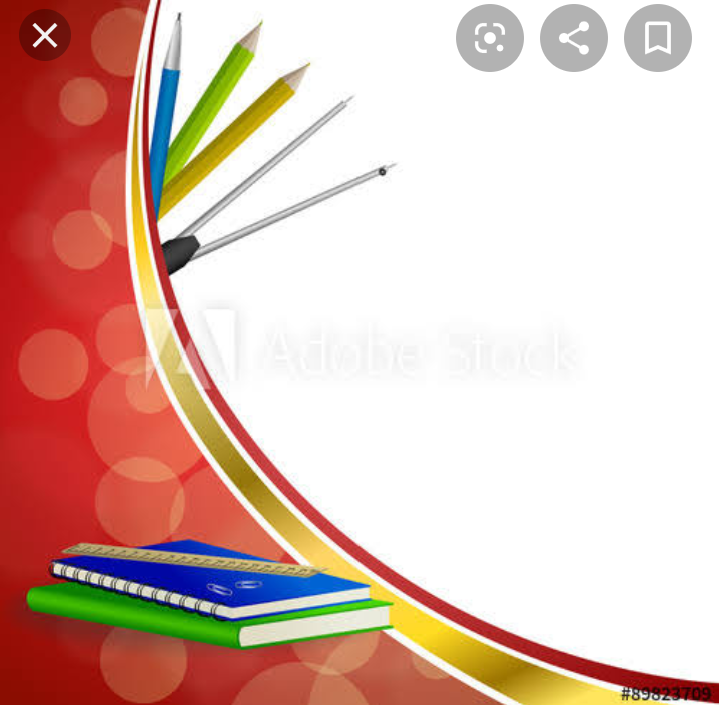 DIRECT AND INVERSE VARIATIONS
STD – VIII
SUBJECT- MATHEMATICS
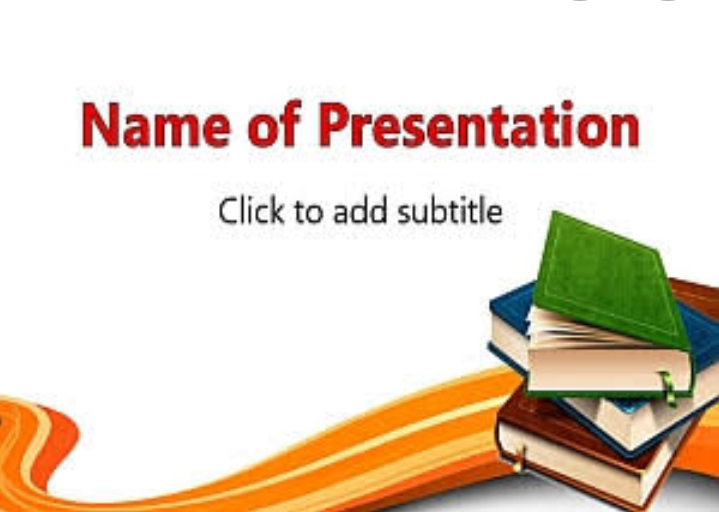 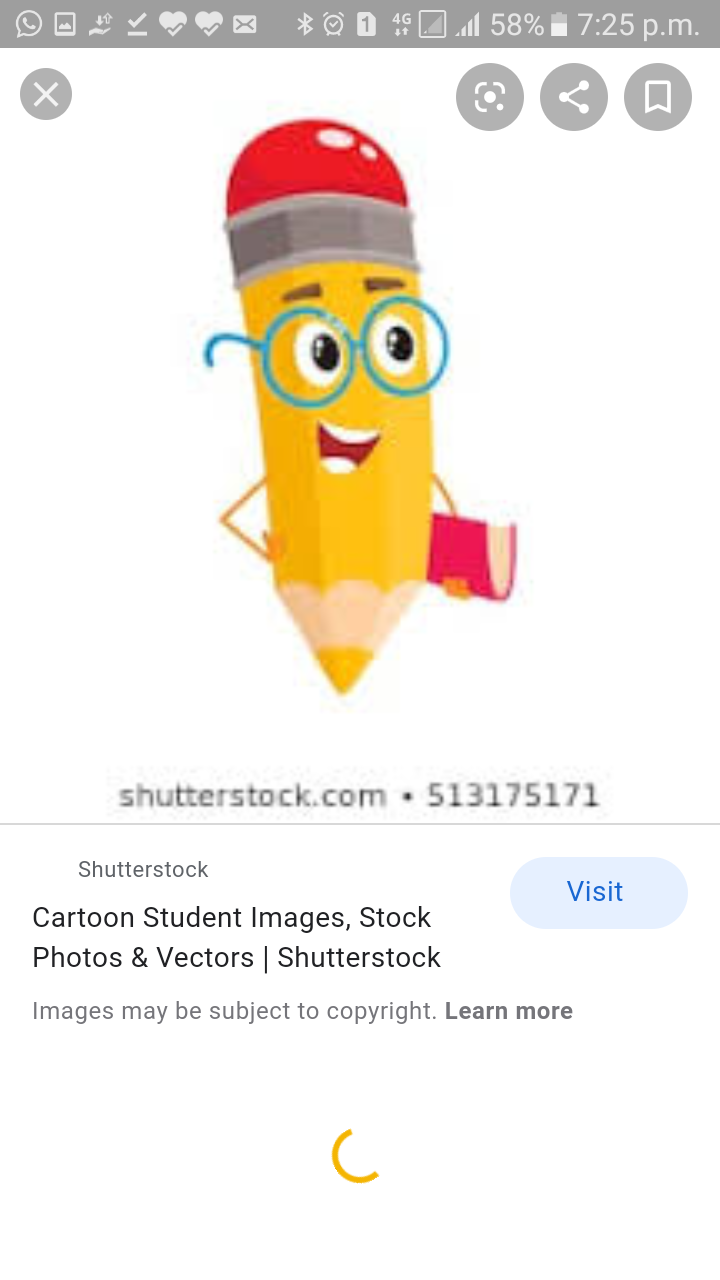 DIRECT  VARIATIONS
INTRODUCTION
SITUATION - 1
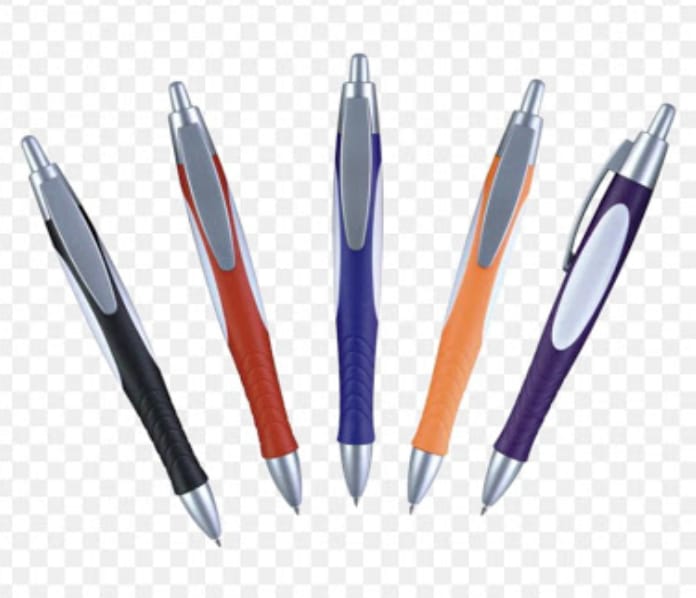 Cost of 5 pens is Rs. 50
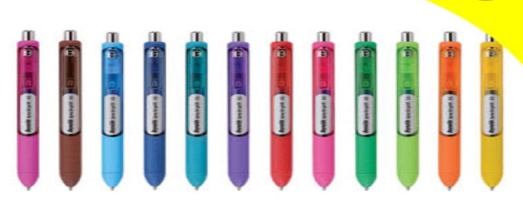 Cost of 12 pens is Rs.120
What do you have observed in the relation between number of pens and their cost ?
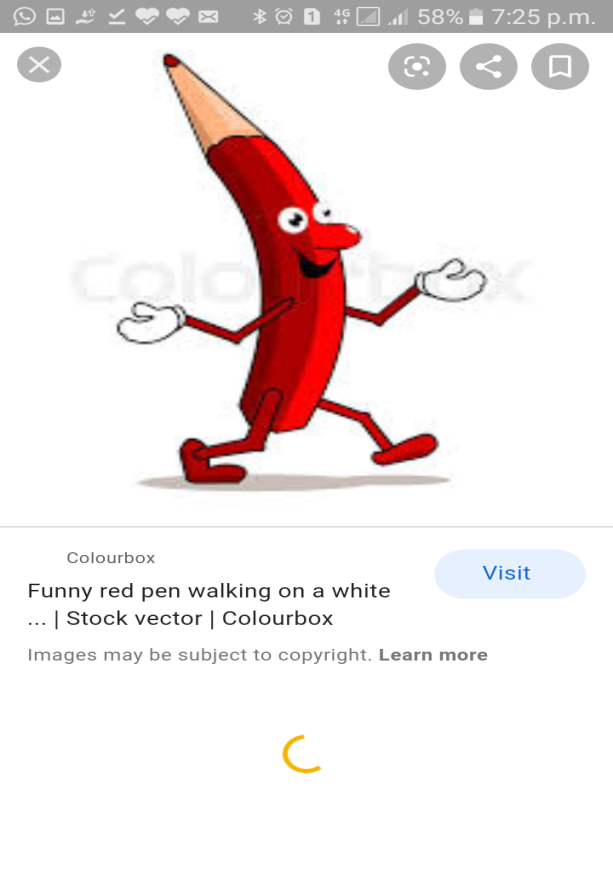 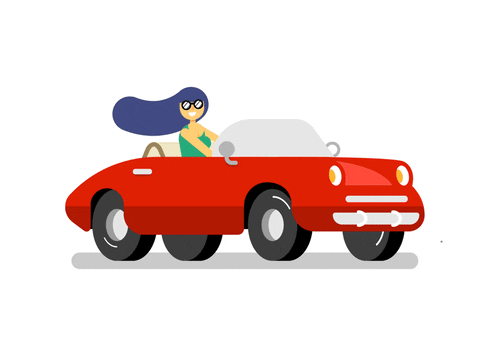 SITUATION - 2
With a speed of 40km/hr, a distance of 1200km is covered in 30 hrs. When the  speed is increased to 60km/hr, a distance of 1200km is covered only in 20 hrs.

What do you have observed in the relation between speed of the car and time taken to cover the given distance?
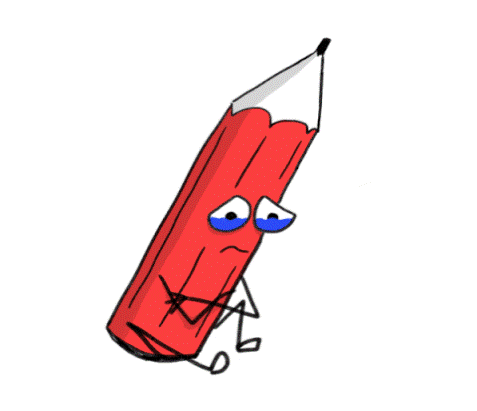 OBSERVATION
In the 1st situation, an increase in the number of pens  
    results in an increase in the cost.
 In the 2nd situation, an increase in the speed causes in 
    the decrease in the time (distance remaining same)
    From the above observations, it is clear that:
If the values of two quantities are related in such a way that a change in one results in a corresponding change in the other, the two quantities are said to be in variation.
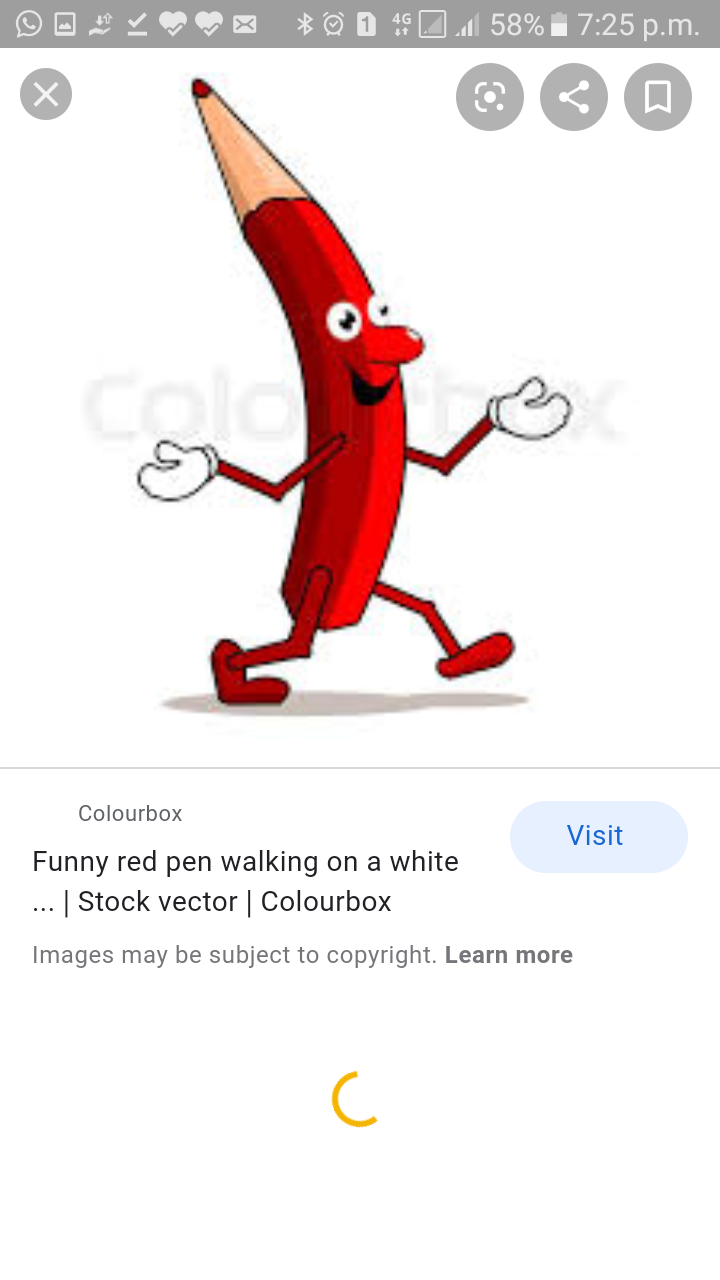 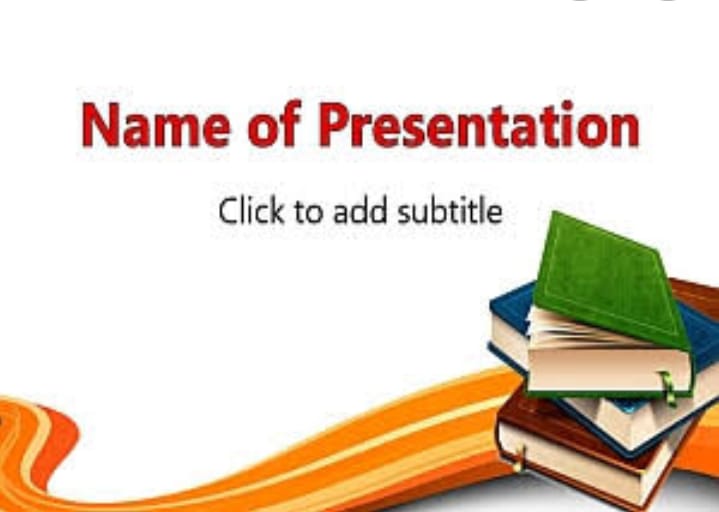 DIRECT  VARIATIONS
Let us consider that the cost of 3kg sugar is Rs. 105.
Then what will be the cost of 5kg sugar ?
To solve the above problem , what should I find first?
So, find the cost of 1kg sugar which will be Rs. 105 ÷ 3 = Rs. 35
Then the cost of 5kg sugar= Rs. 35× 5= Rs. 175
Let’s plot a table between weight of sugar and it’s cost.
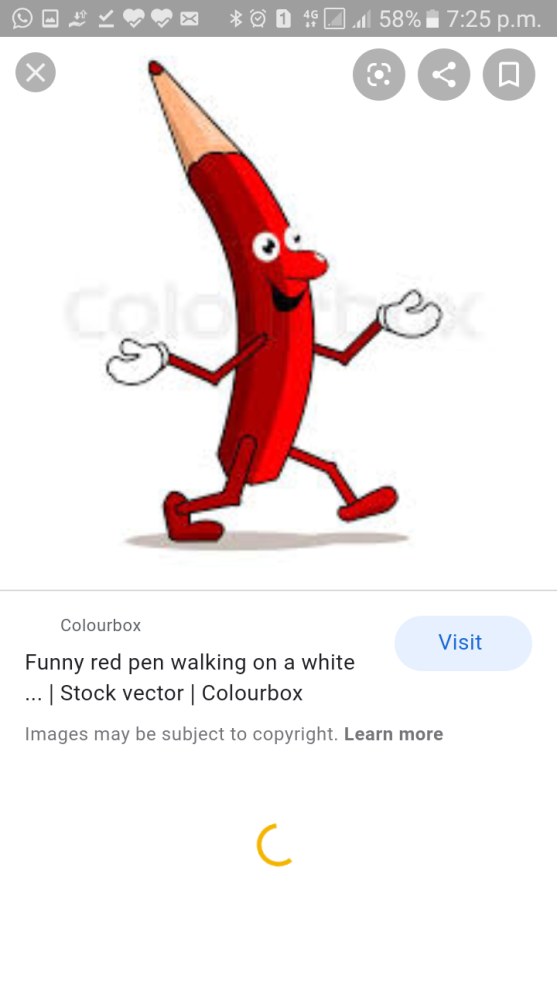 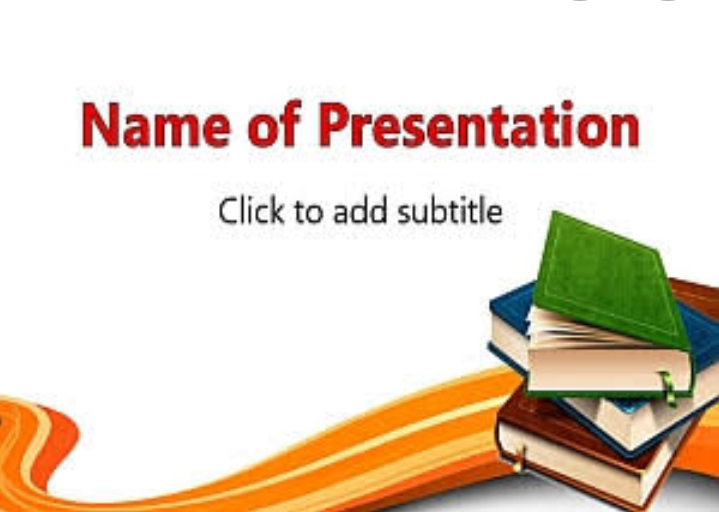 Can you find out the relationship between 
weight of sugar and the cost ?
DEFINITION OF DIRECT VARIATIONS
If two quantities are related in such a way that an increase in one quantity results a corresponding 
increase in the other and vice-versa, then such a variation is called direct variation.
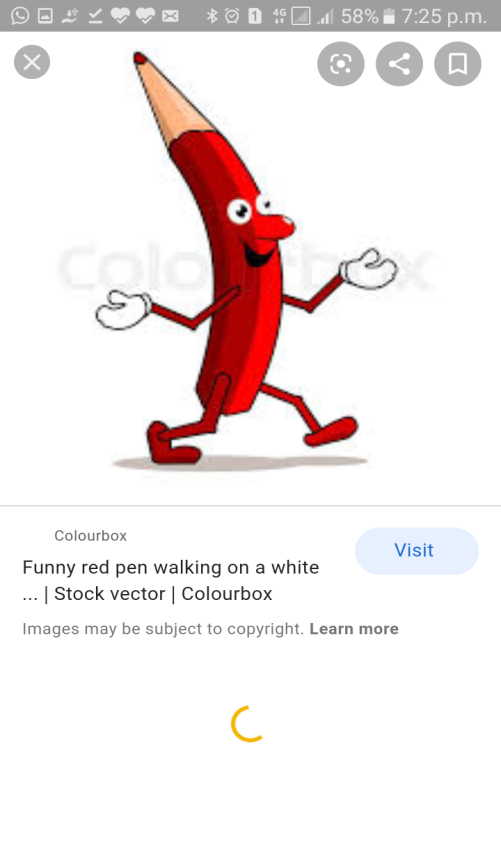 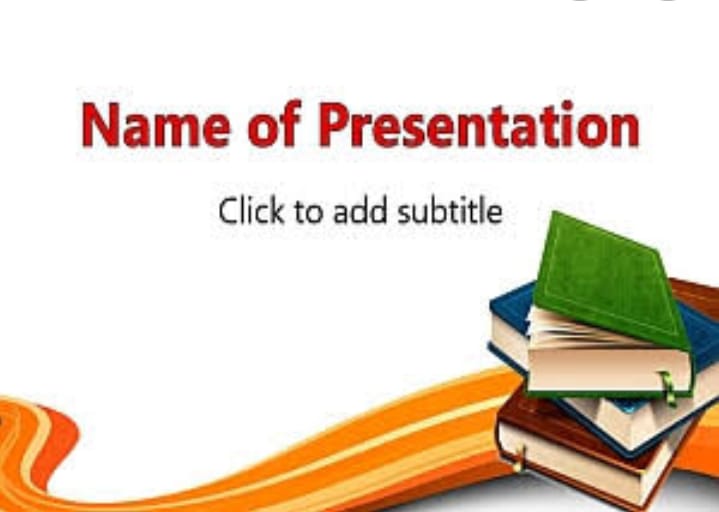 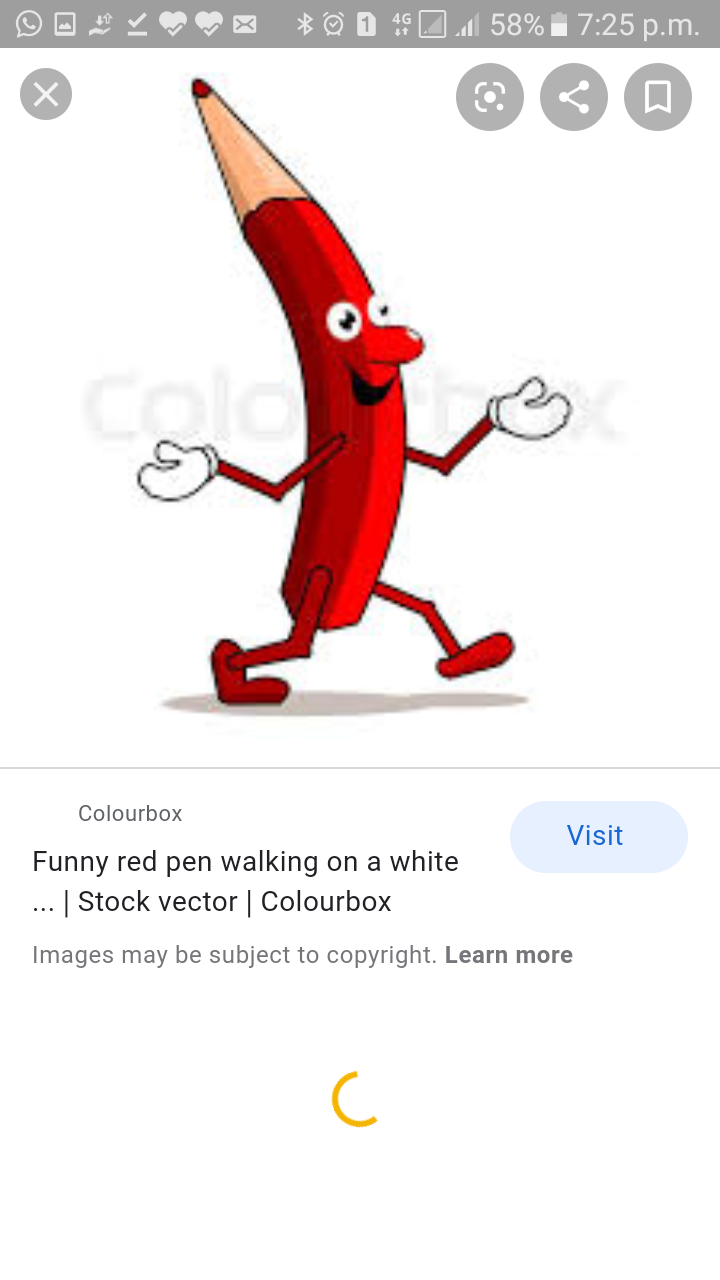 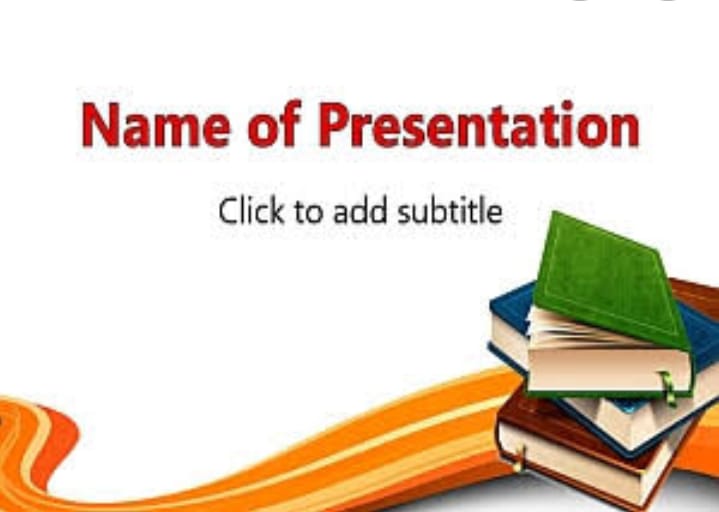 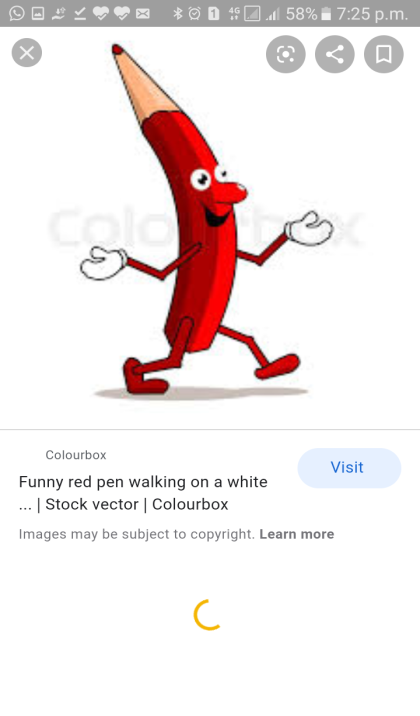 Let’s Watch this……
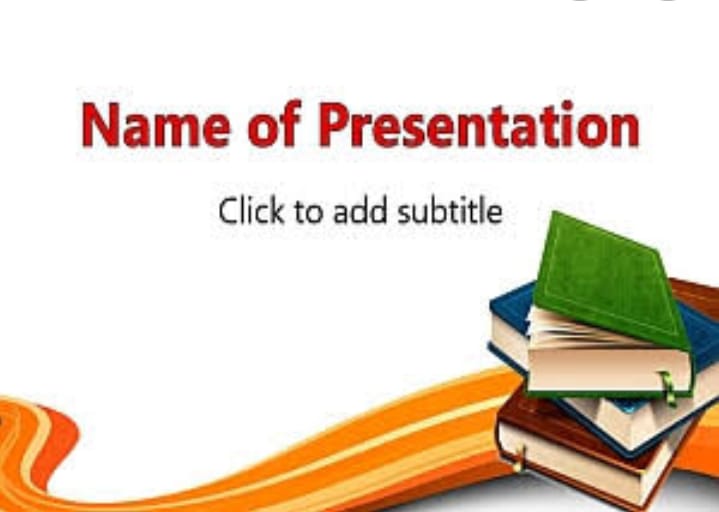 LET’S SOLVE SOME PROBLEMS ...
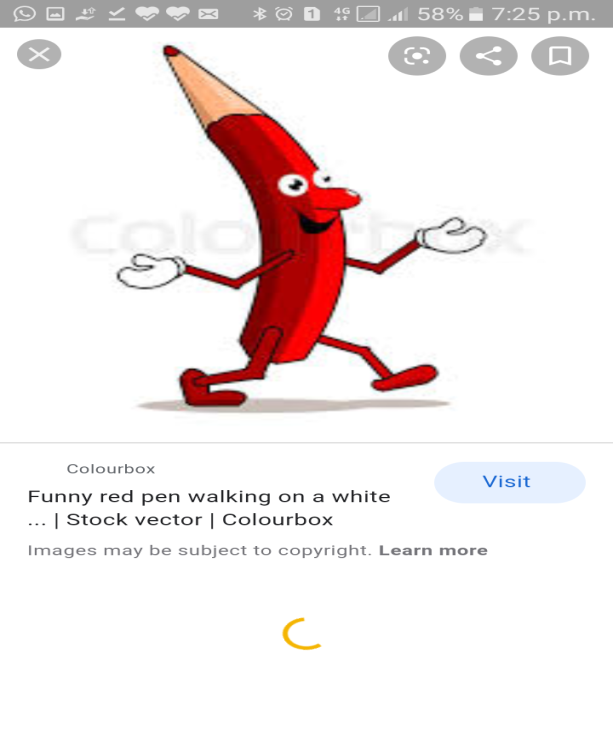 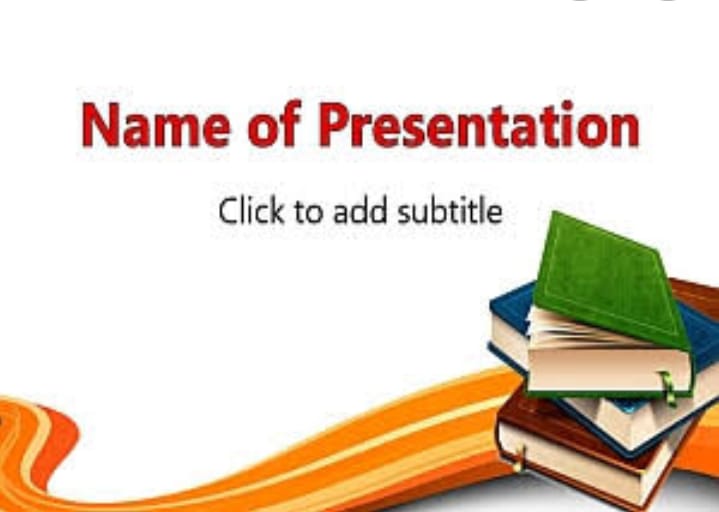 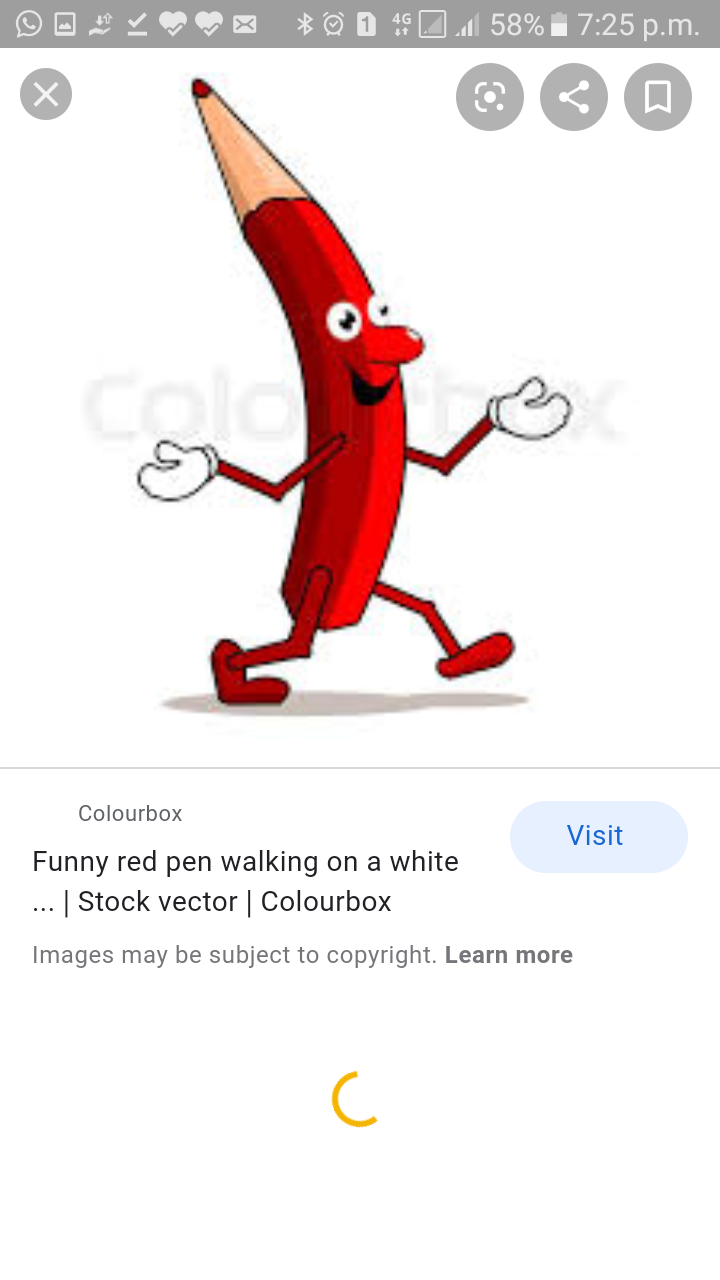 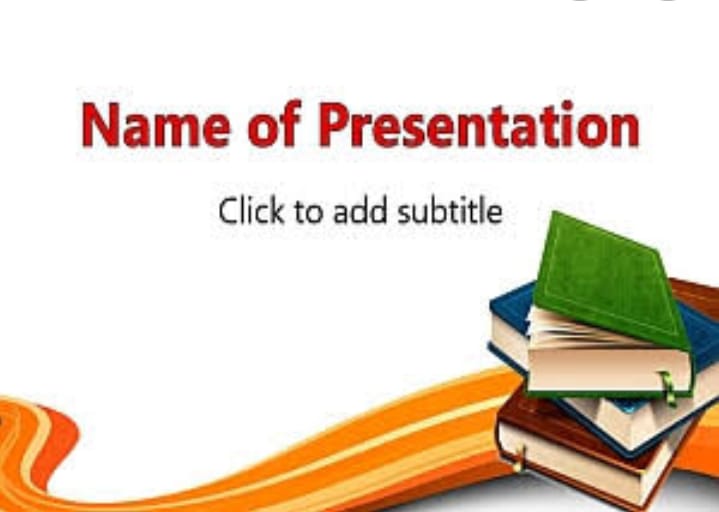 YOU MUST TRY ...
If x and y varies directly as each other and x = 2 when y = 40. Find y when x = 16.
Manoj types 540 words during half an hour, how many words would he type in 6 minutes? 
Observe the following table and find if x and y are in direct variation.
         


4. Complete the following tables given that x varies directly as y.
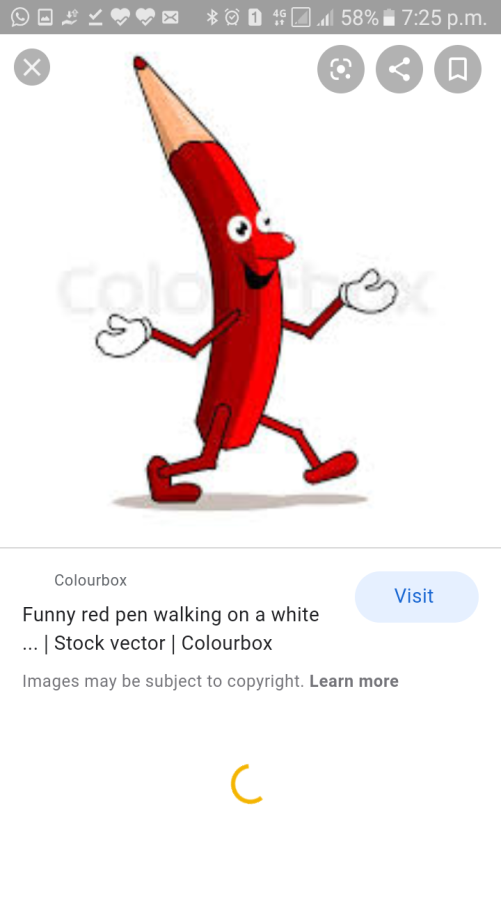 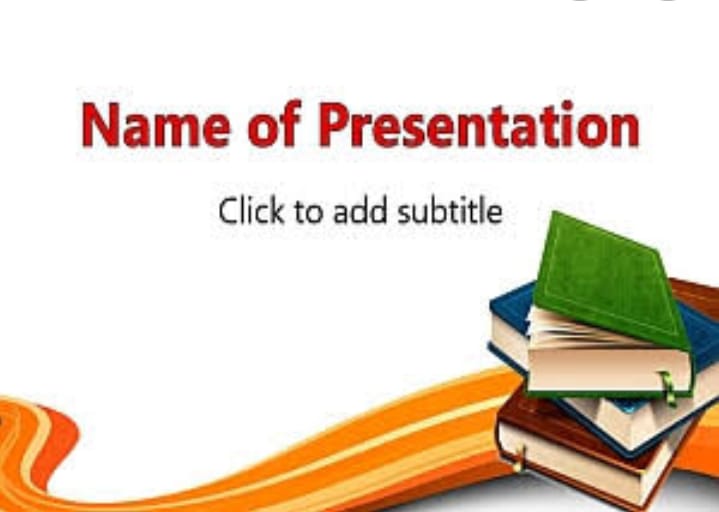 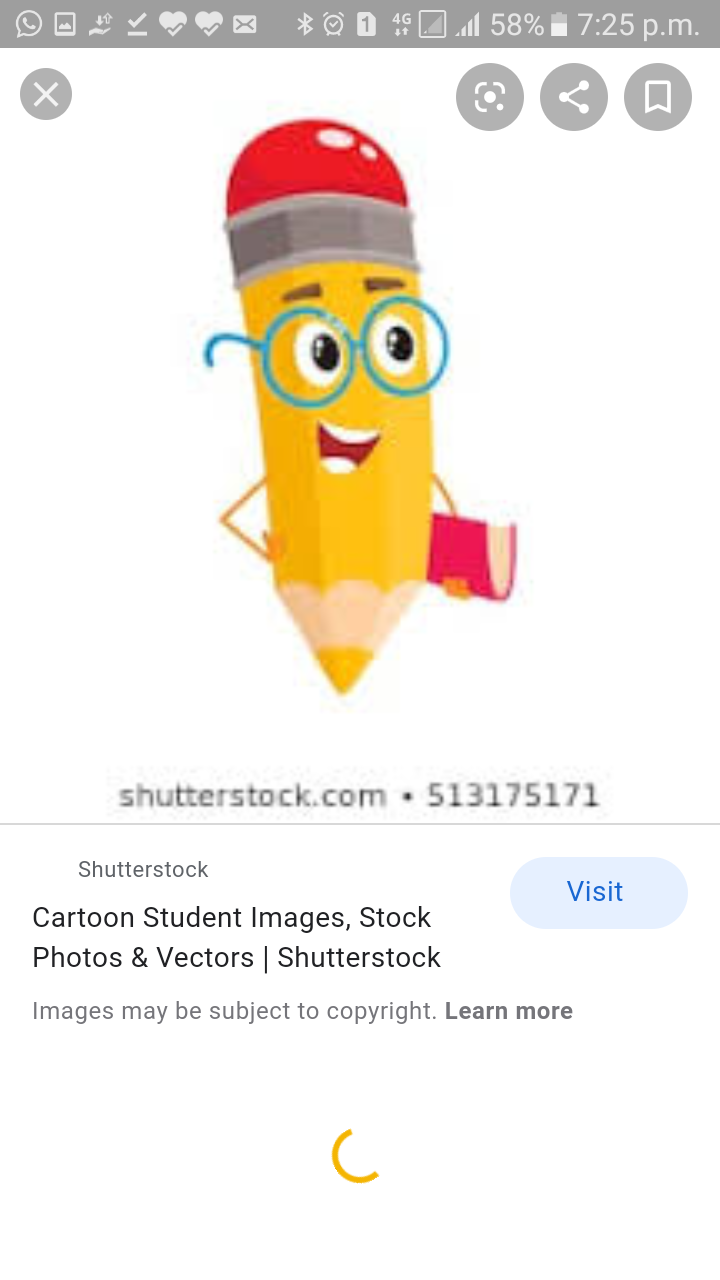 INVERSE  VARIATIONS
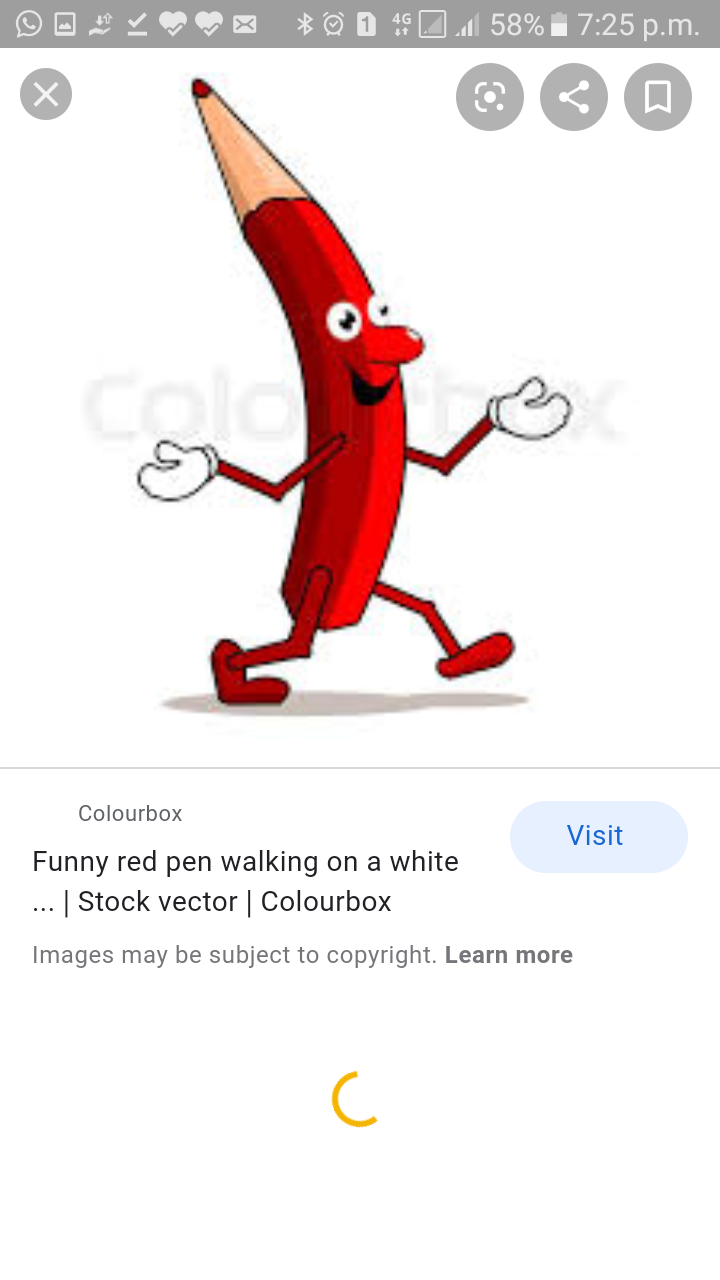 INVERSE VARIATIONS
Let us consider the following table showing the speed of   
              the car as ‘x’and time taken to cover the same distance   
               as ‘y’.

    


Can you establish the relationship between speed of the car and time taken in the above table?
From the above table, it is clear that as the speed of the car increases, time taken to cover the same distance decrease and vice-versa.
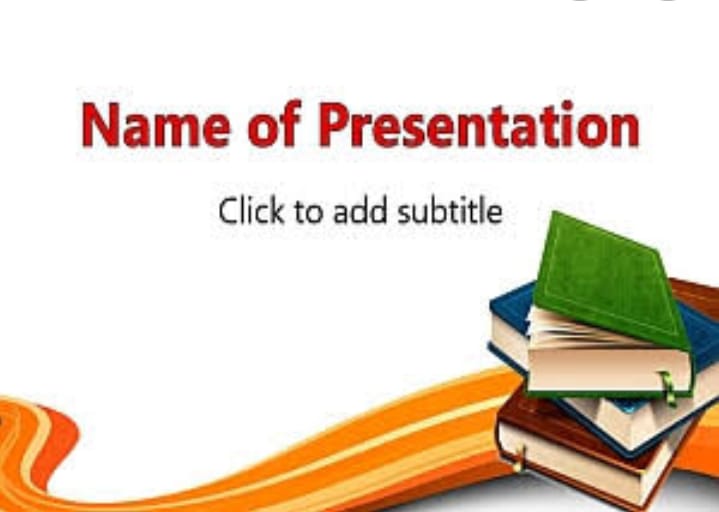 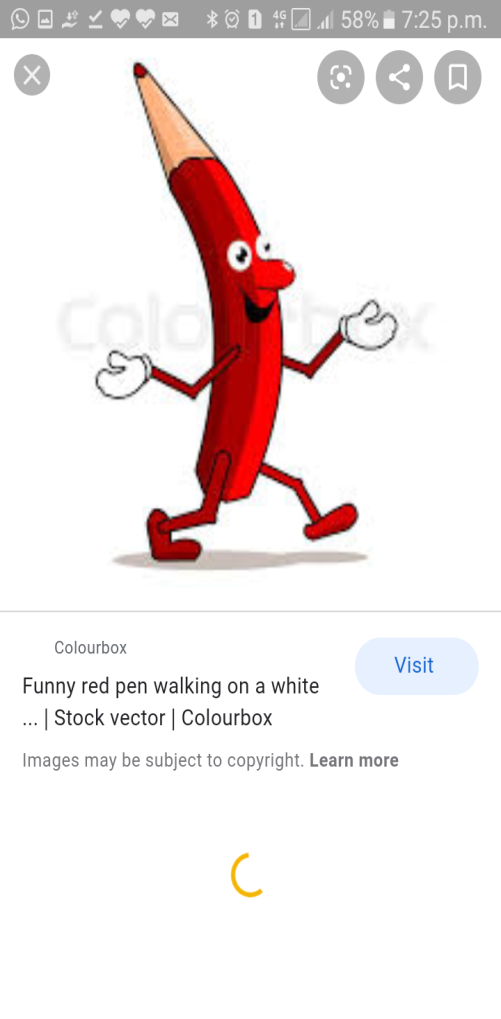 DEFINITION OF INVERSE VARIATIONS
If two quantities are related in such a way that an increase in one causes corresponding decrease in the other and vice-versa, then such a variation is called an inverse variation.

Let’s find out the product  of speed of the car and time taken to cover the same distance.
30 x 12 = 360,   40 x 9 = 360,   60 x 6 = 360,  90 x 4 = 360
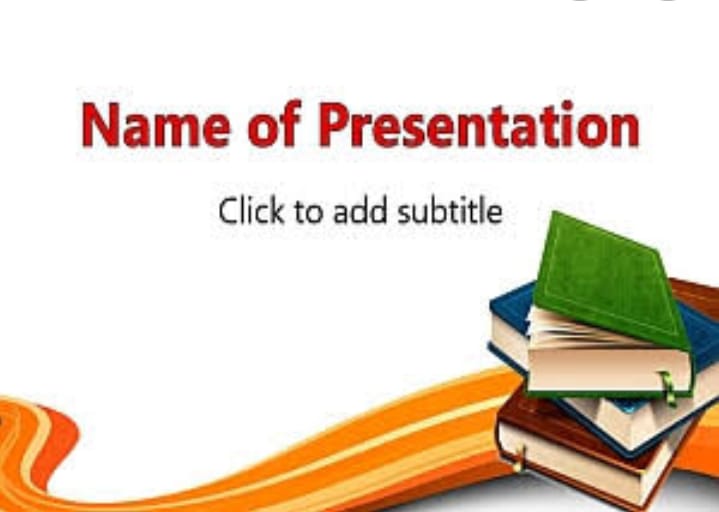 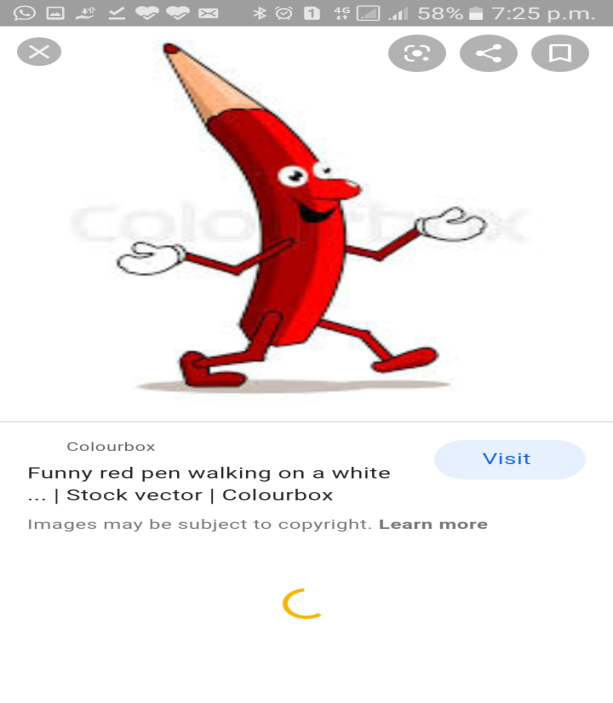 WHAT DID U NOTICE AFTER FINDING   
               THE PRODUCTS  ?
The product of different speeds and corresponding time always come to the same.
In other words, xy does not change; it remains constant  i.e
xy = k (constant)
Remember: Two quantities x and y are said to be in inverse variation, if an increase in ‘x’ causes corresponding decrease in ‘y’ and vice-versa in such a manner that ‘xy’ remain constant.
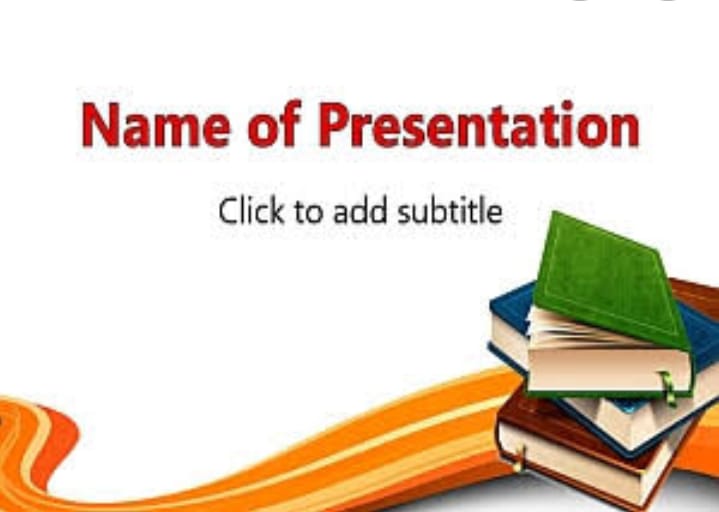 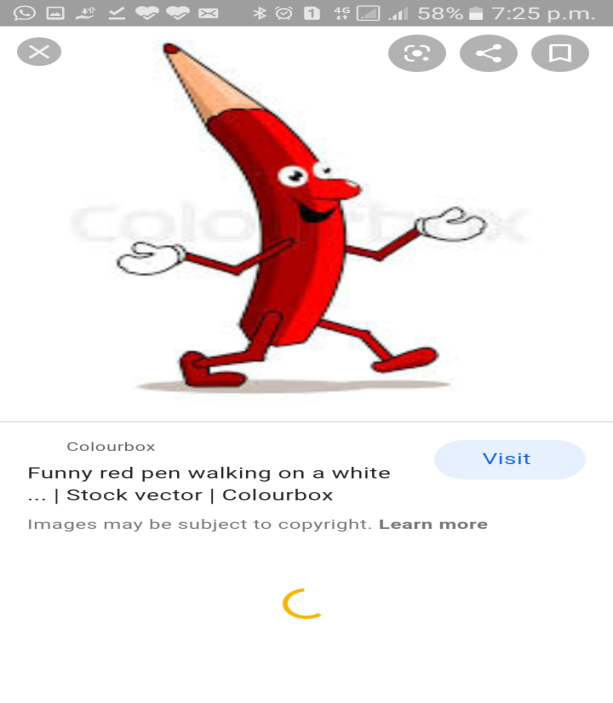 Let’s Watch this…..
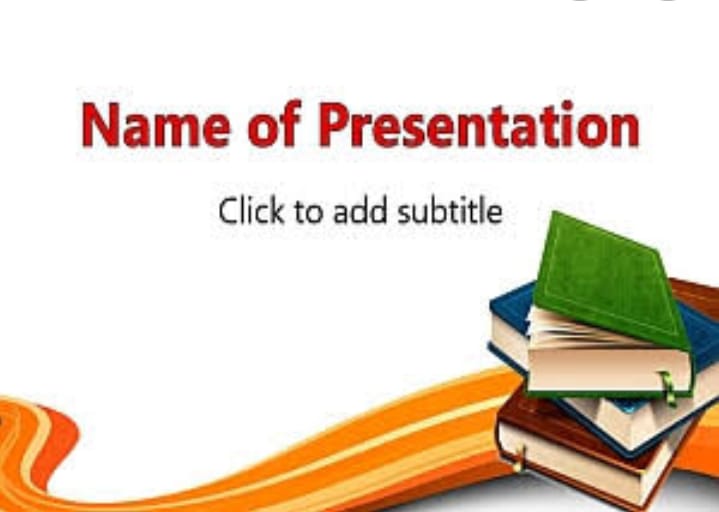 LET’S SOLVE SOME PROBLEMS ...
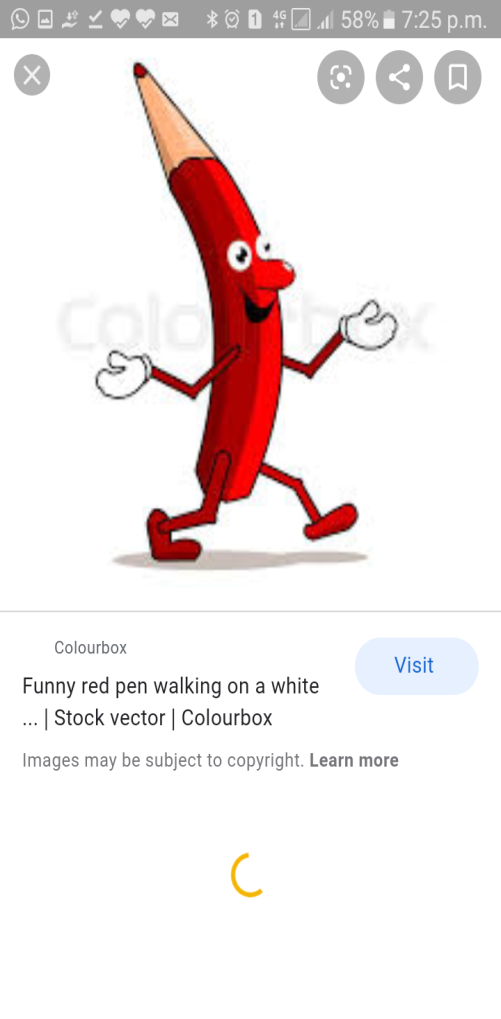 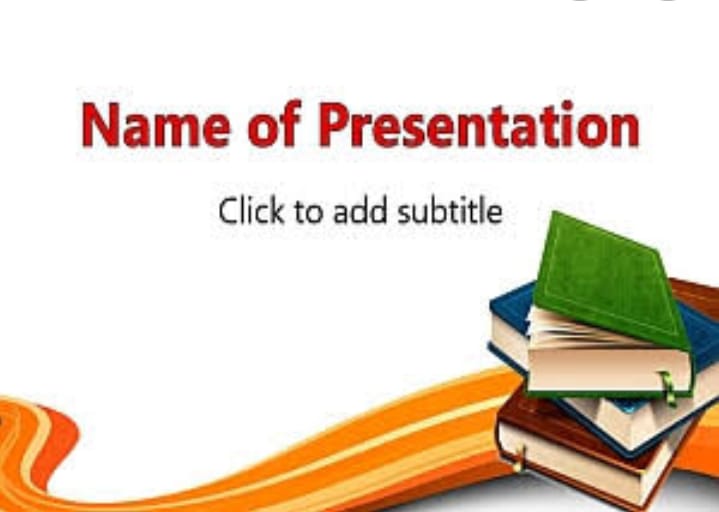 LET’S SOLVE SOME PROBLEMS ...
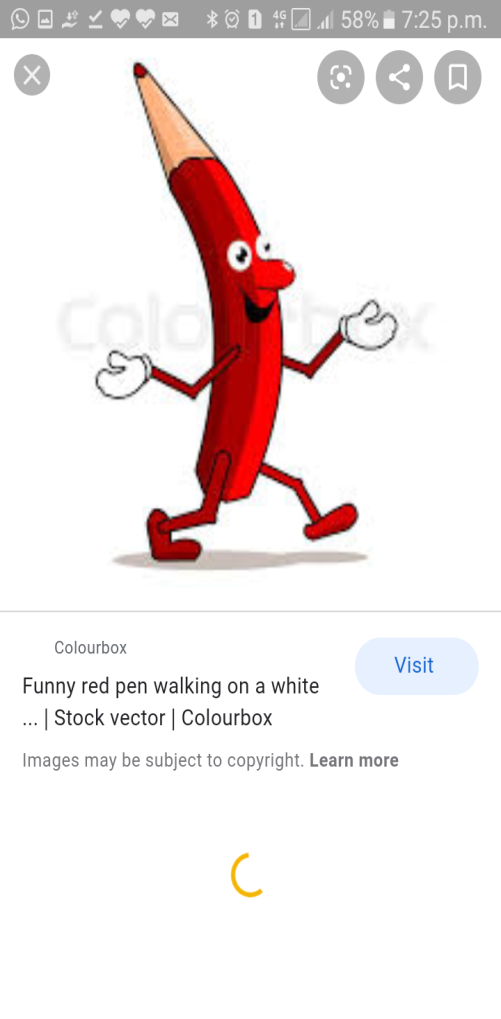 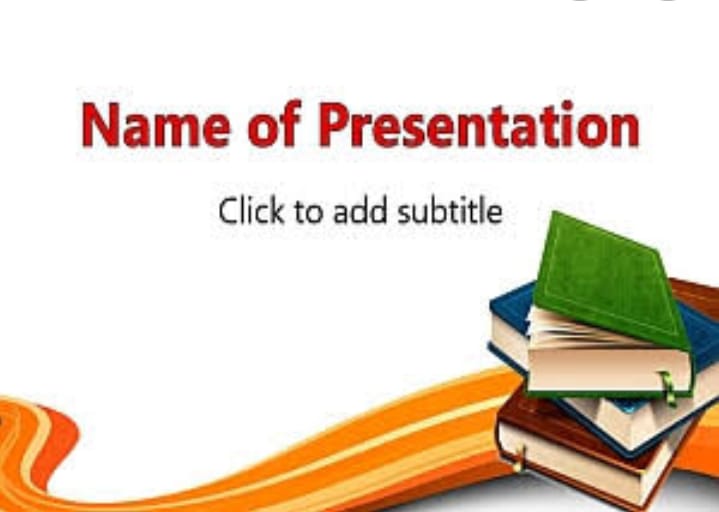 LET’S SOLVE SOME PROBLEMS ...
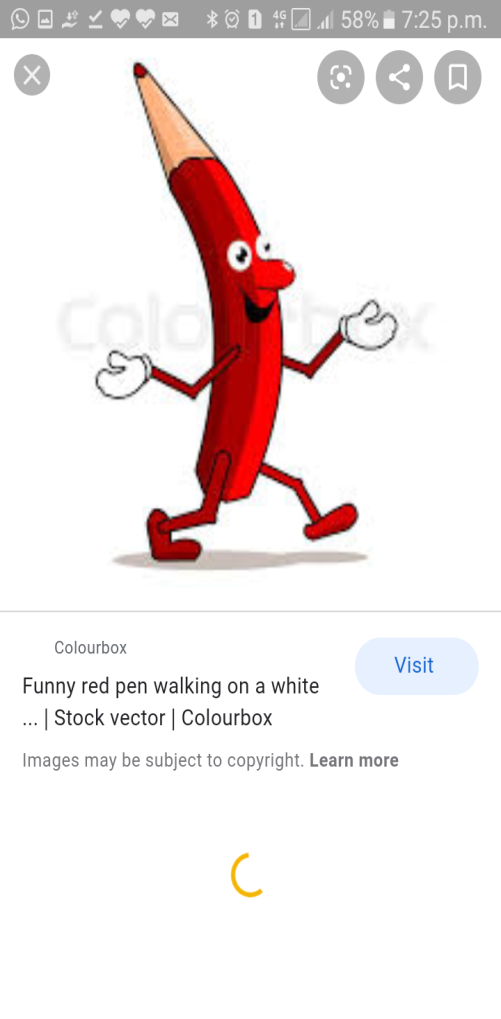 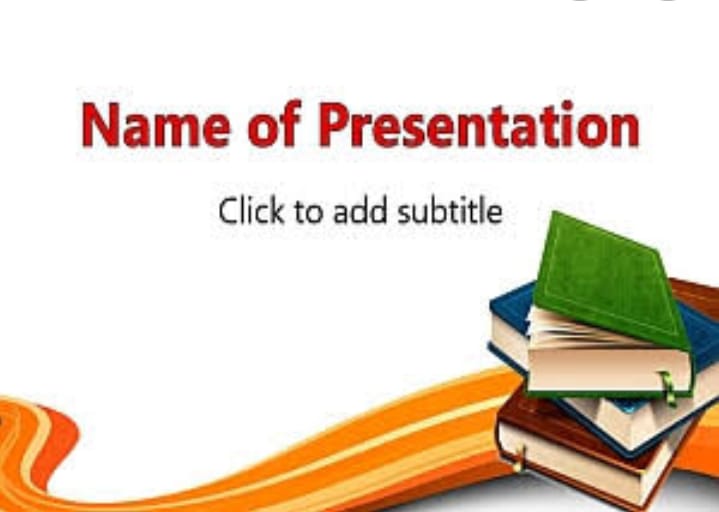 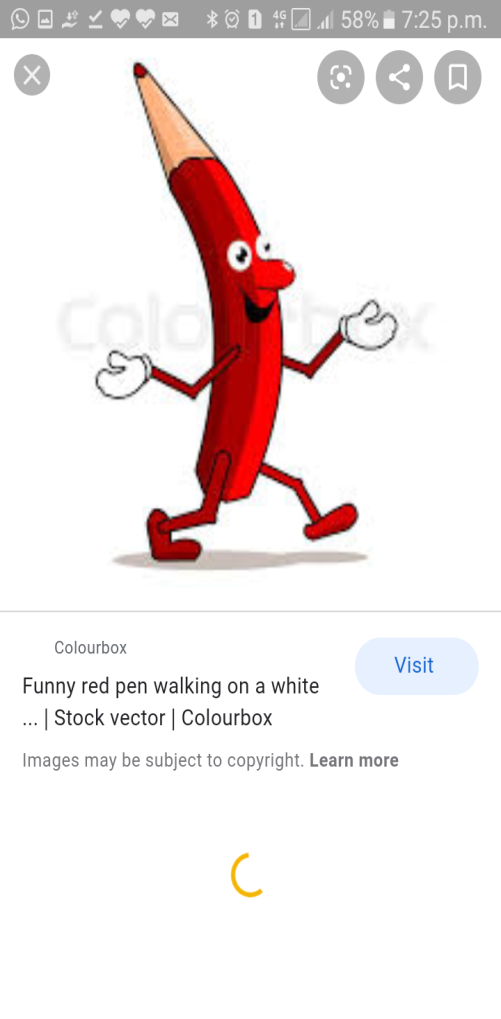 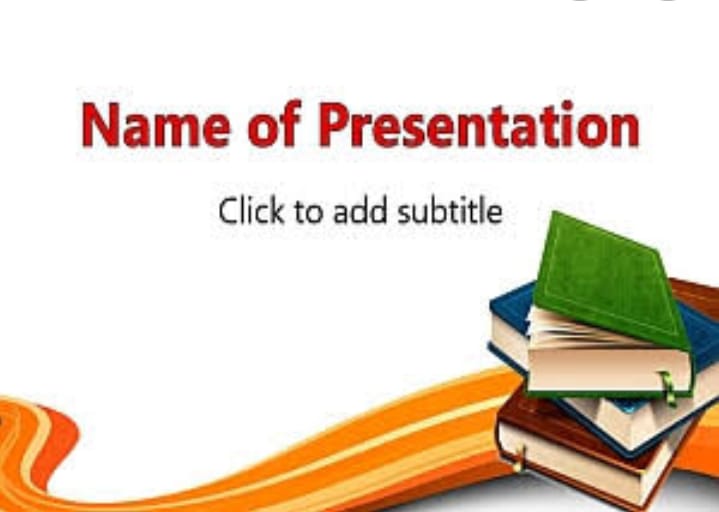 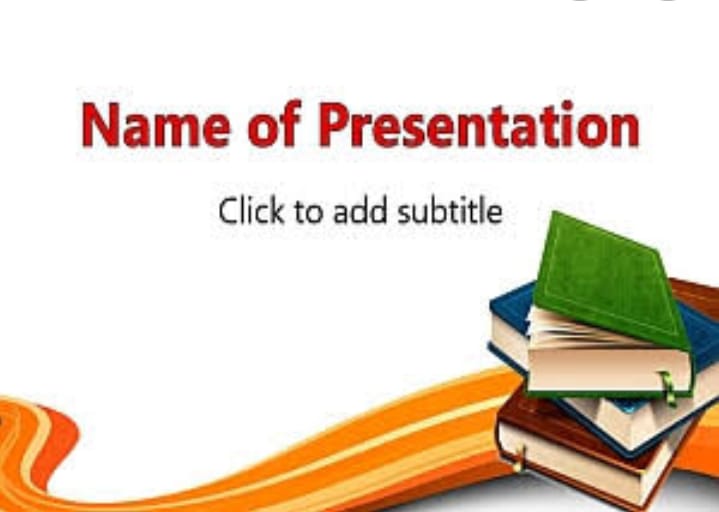 TIME AND WORK, TIME AND DISTANCE
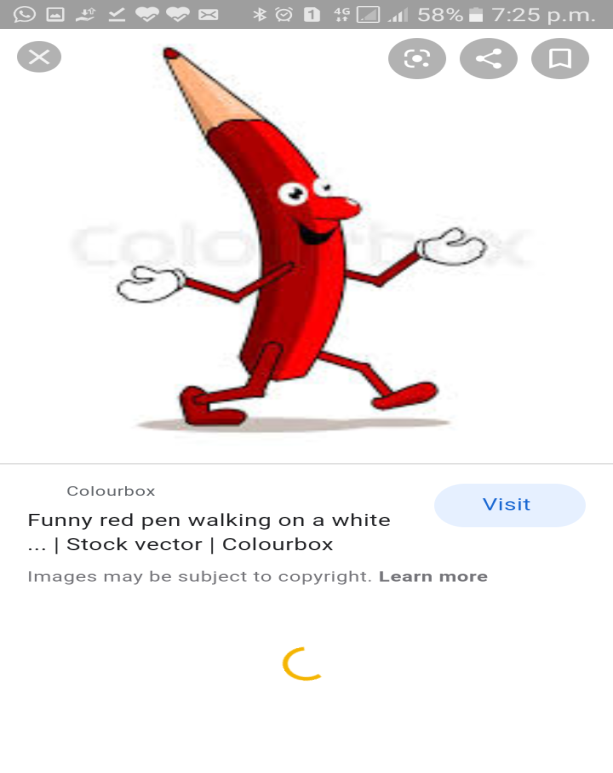 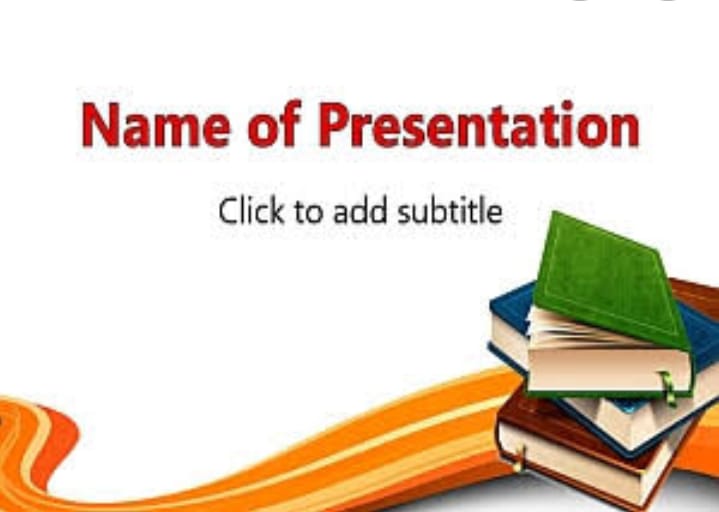 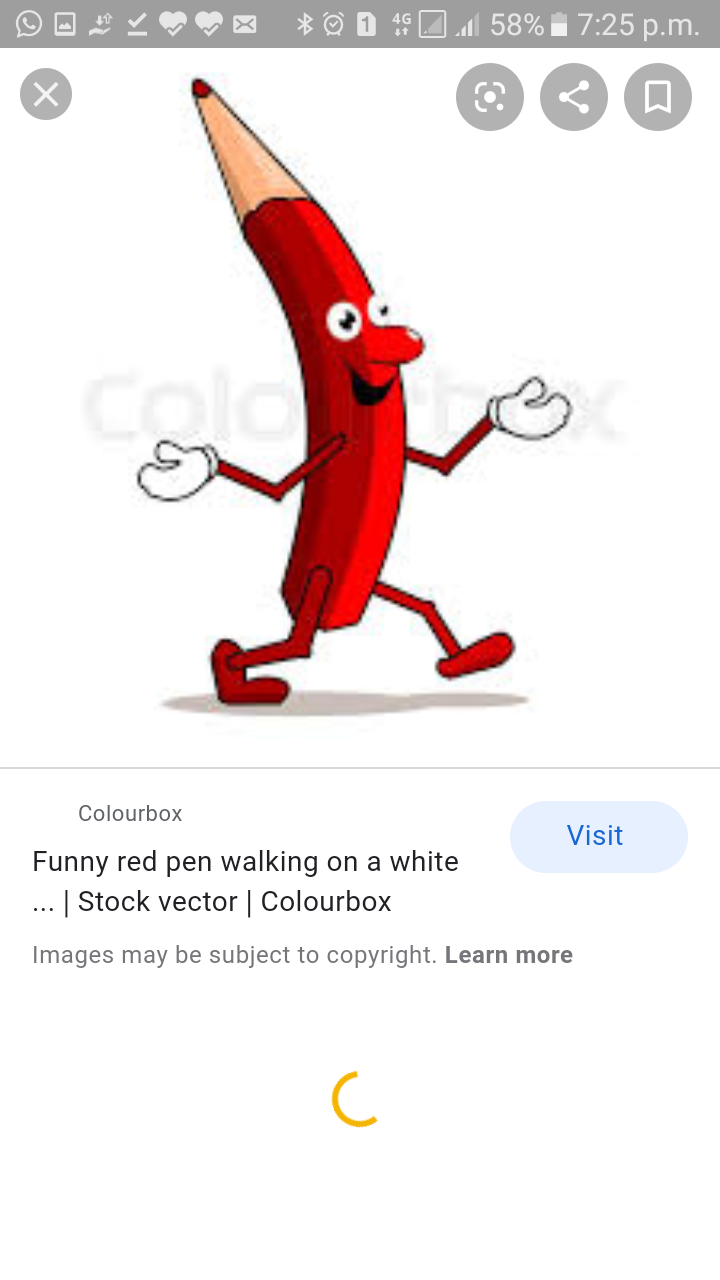 TRAIN AND DISTANCE PROBLEM
Moving object(Train)    Stationary Point object

                                                               
                                                                 Crossing the Stationary object of  negligible Dimension              
                                                                                                                      
                                                                  Moving object(Train)



                             Distance travelled

From the Above, It is clear that :
Distance Travelled by a moving object to pass a stationary object of negligible dimension = Length of the moving object
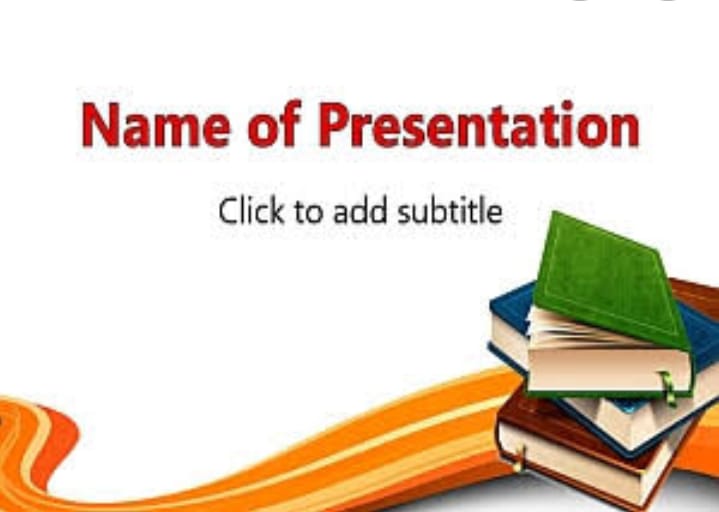 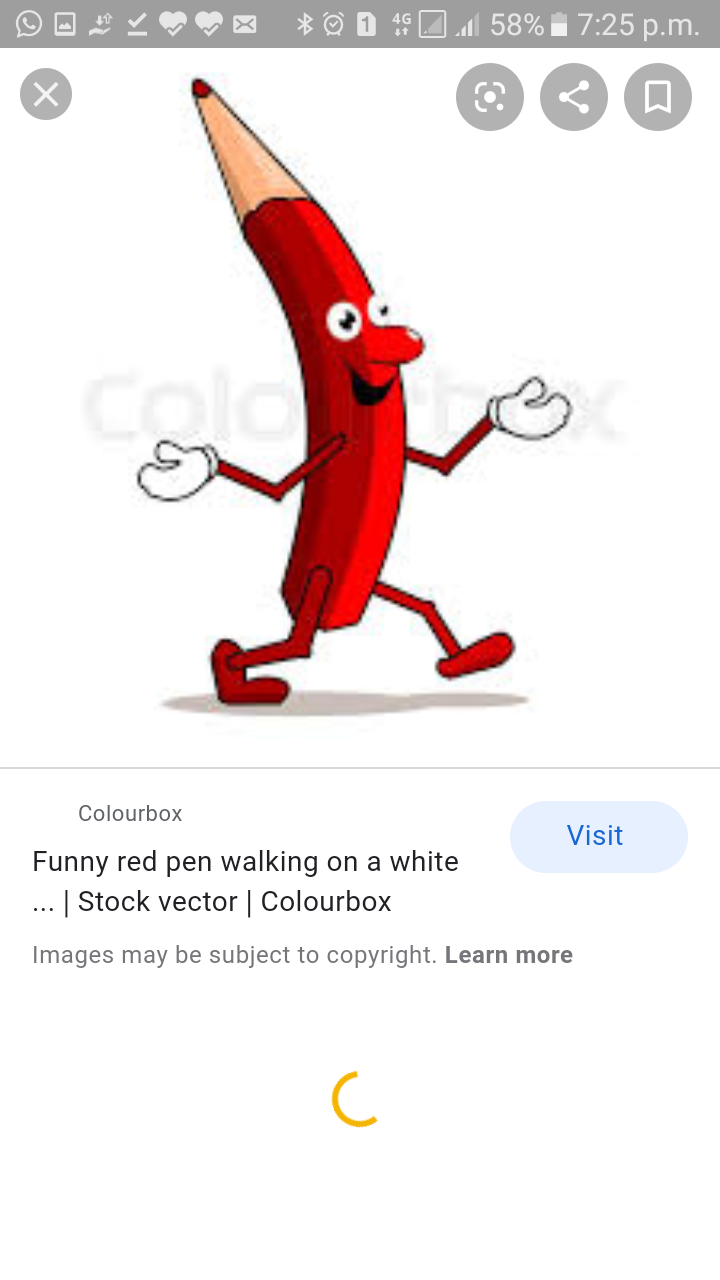 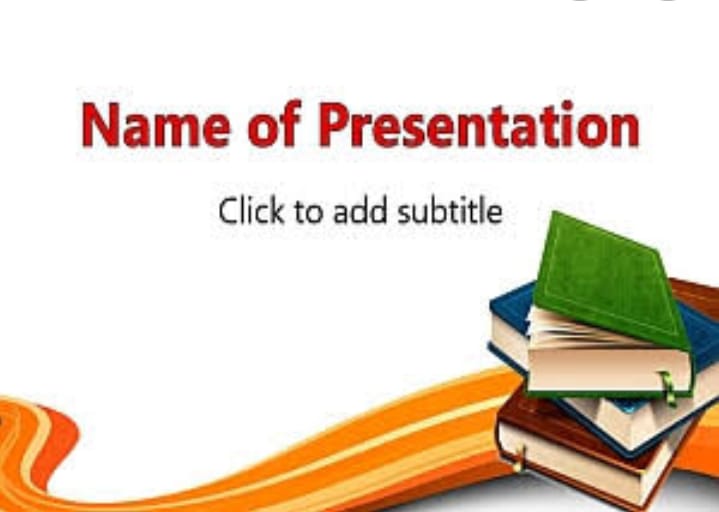 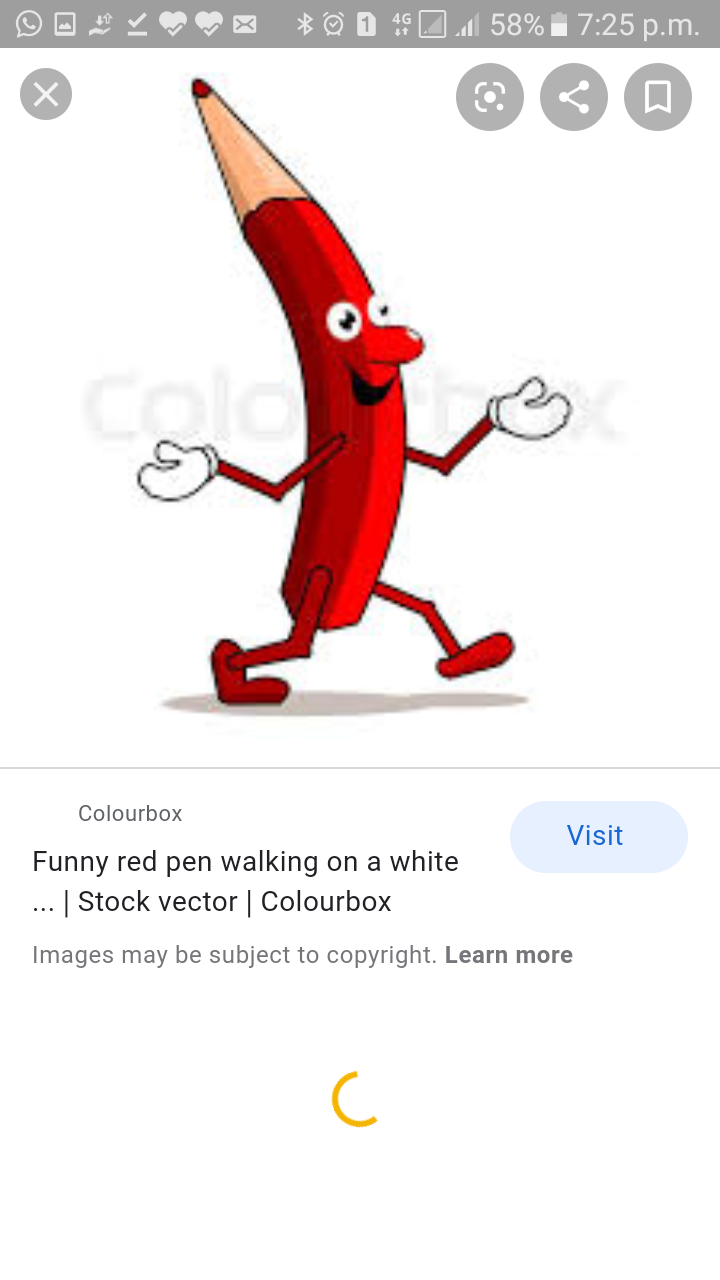 Crossing the Stationary 
                                                      object having same 
                   Moving object                   length                       Moving object



                                                       Stationary Object
                                      (Platform, Bridge, tunnel or standing train)

From the diagram it is clear that:
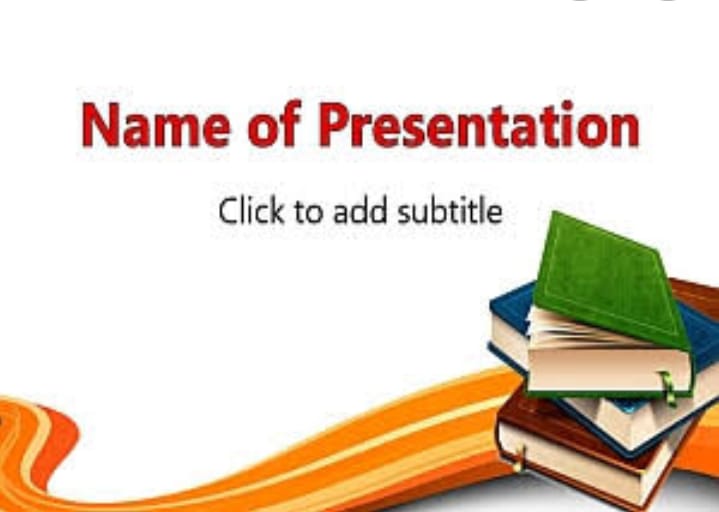 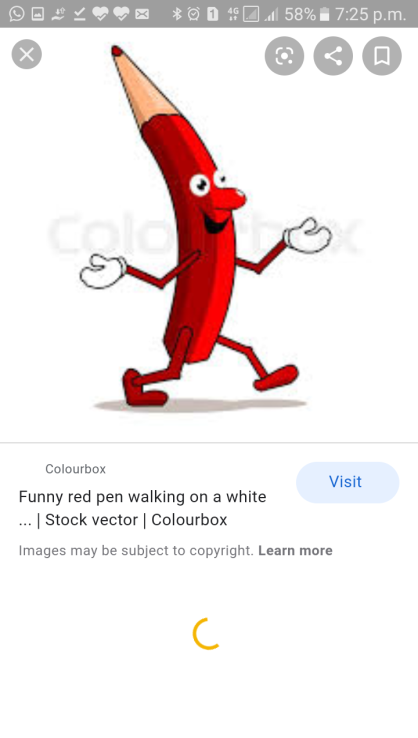 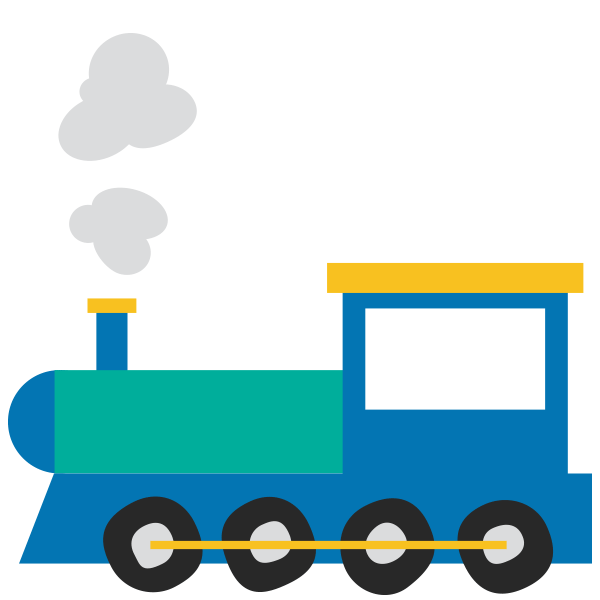 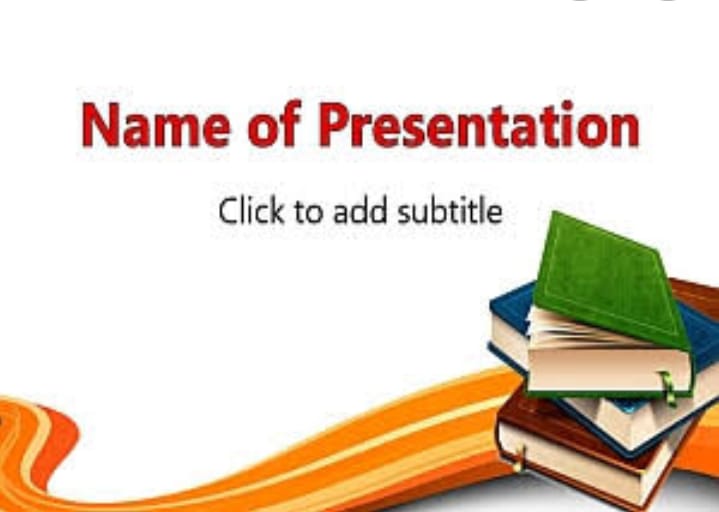 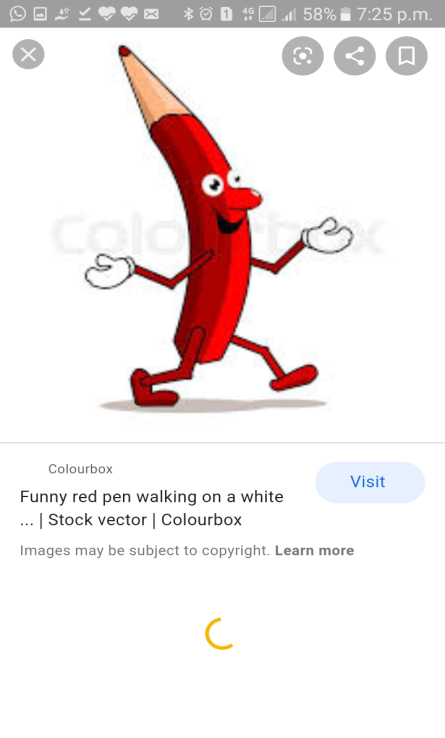 YOU MUST TRY ...
Observe the following table and find if x and y are in inverse variation.
  


2. If x and y varies inversely as each other and x = 8 when y = 10. Find the value of y when x = 5.
3. In a hostel of 50 girls, there are food provisions for 40 days. If 30 more girls join the hostel, how long will these this provision last ? 
4. How long will a train, 120m long take to clear a platform, 130m long, if its speed is 50km/hr ? 
5. 5 men can complete a work in 8 days. How many days will it take if 12 men do the same work ?
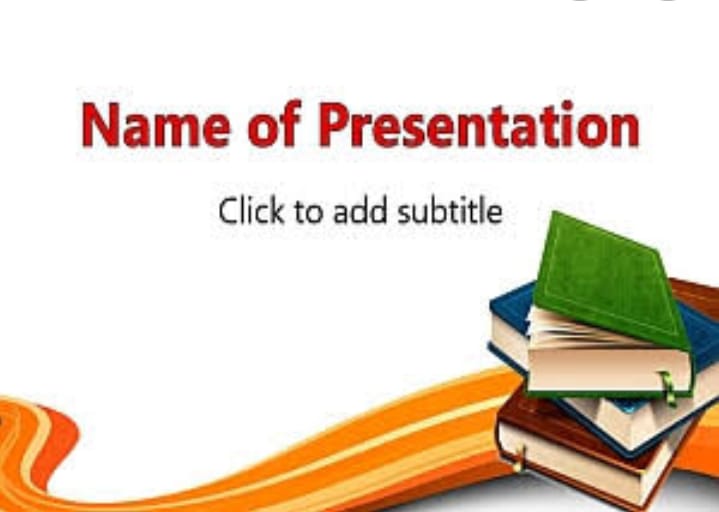 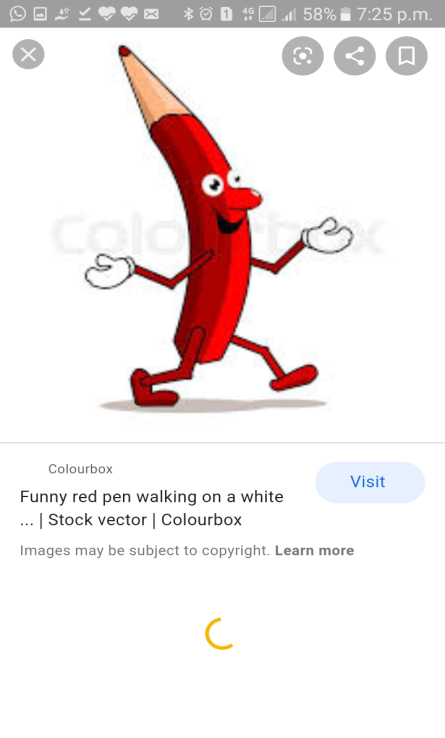 CONCEPT MAP
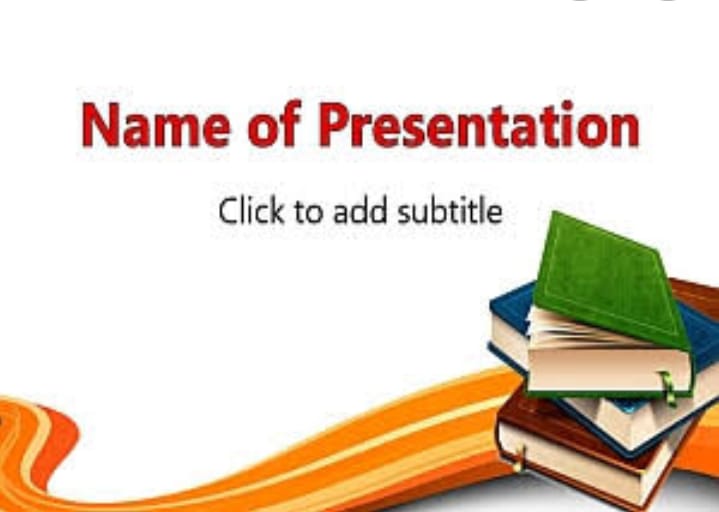 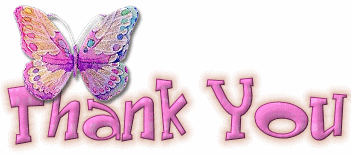 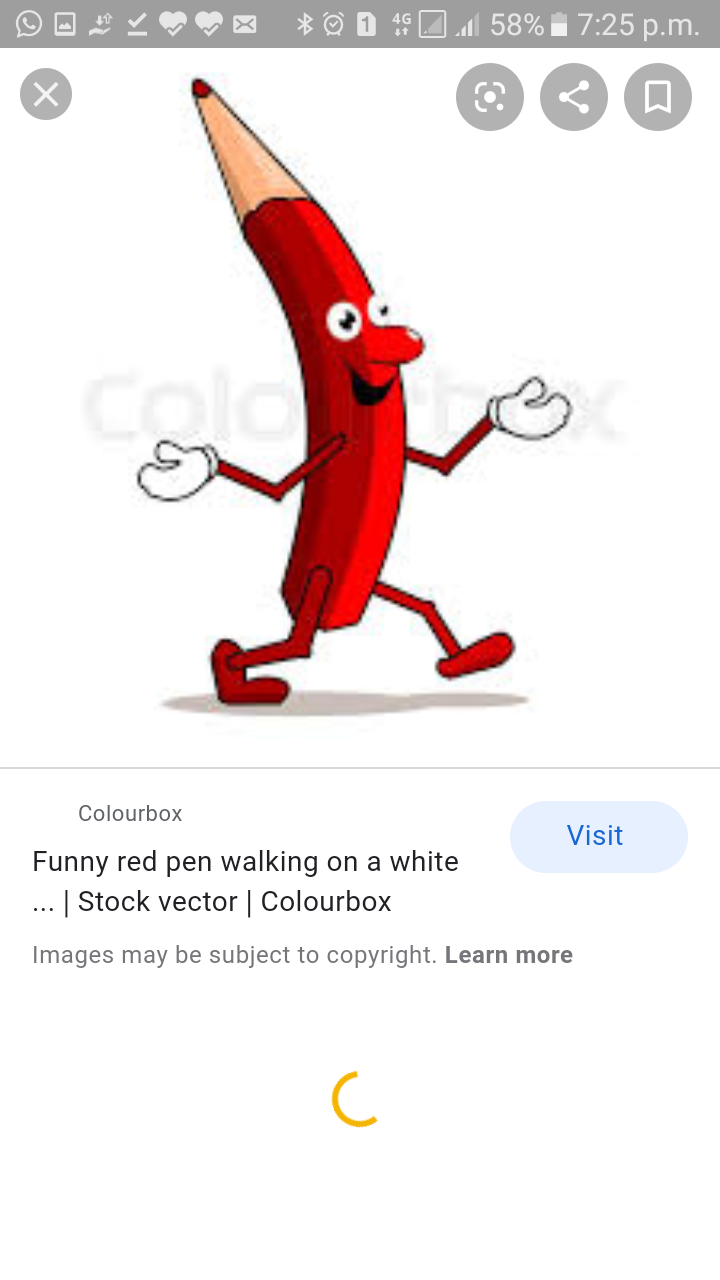